Teacher (Учитель): Кашкарова Людмила Валерьевна
The English language
 (Английский язык)


 6 form (класс)
At the lesson you do class work in your copybooks.(На уроке вы выполняете классную работу в тетрадях)
Write down in your copybook underlined information.(записываете в тетради подчеркнутую информацию)
Marks for the class work (оценки за классную работу )
The mark for the class work is optional - send the photo of the class work to the teacher by mail. (оценка за классную работу по желанию, отправляем фото работы на почту учителя).
“5” – no mistakes (нет ошибок)
“4” – few mistakes (мало ошибок)
“3” – many mistakes (много ошибок)
Answer our usual questions (Ответьте на наши обычные вопросы)
What is the number of today’s lesson?
What day is it today?
What date is it today?
Open your copybooks and write down. (Откройте тетради и запишите)
Lesson 41 				
								Tuesday
					The 15th of December
Article  before geographical names (Артикль перед географическими названиями)
Определенный артикль (the) сопровождает те существительные, которые уже должны быть известны слушателю из контекста, ситуации или из его общих знаний. Также он часто указывает на уникальные, единственные в своем роде предметы.
The   названия стран во множественном числе 
		составные названия стран
		океаны, моря, реки, каналы
 		горные цепи   
		группы островов	

-   континент, страна, город, улица, озеро, гора, остров
1) …   autonomus Tatarstan republic is situated in       	…  western Russia. (Автономная Татарская республика находится в западной России.)
1) …   autonomus Tatarstan republic is situated in       	…  western Russia. (Автономная Татарская республика находится в западной России.)
The  названия стран во множественном числе
		составные названия стран
		океаны, реки, моря
		горные цепи
		группы островов	

-   континент, страна, город, улица, озеро, гора, остров
The autonomus Tatarstan republic is situated in       	-  western Russia.(Автономная Татарская республика находится в западной России.)
2) … Kazan is … capital and major historic, cultural and economic center of … republic. (Казань является столицей и главным историческим, культурным и экономическим центром республики.)
2) … Kazan is … capital and major historic, cultural and economic center of … republic. (Казань является столицей и главным историческим, культурным и экономическим центром республики.)
The  - названия стран во множественном числе
  составные названия стран
		океаны, реки, моря
		горные цепи
		группы островов	
Определенный артикль (the) сопровождает те существительные, которые уже должны быть известны слушателю из контекста, ситуации или из его общих знаний. Также он часто указывает на уникальные, единственные в своем роде предметы.

-   континент, страна, город, улица, озеро, гора, остров
2)- Kazan is the capital and major historic, cultural and economic center of the republic. (Казань является столицей и главным историческим, культурным и экономическим центром республики.)
3)…Kazan is located on the left bank of … Volga river. (Казань находится на левом берегу реки Волга.)
3)…Kazan is located on the left bank of … Volga river. (Казань находится на левом берегу реки Волга.)
The  - названия стран во множественном числе
		составные названия стран
		океаны, реки, моря
		горные цепи
		группы островов	

-   континент, страна, город, улица, озеро, гора, остров
3)-Kazan is located on the left bank of the Volga river. (Казань находится на левом берегу реки Волга.)
4) …city has a beautiful Kremlin (Город имеет прекрасный Кремль.)
4) …city has a beautiful Kremlin (Город имеет прекрасный Кремль.)
Определенный артикль (the) сопровождает те существительные, которые уже должны быть известны слушателю из контекста, ситуации или из его общих знаний. Также он часто указывает на уникальные, единственные в своем роде предметы.
4) The city has a beautiful Kremlin (Город имеет прекрасный Кремль.)
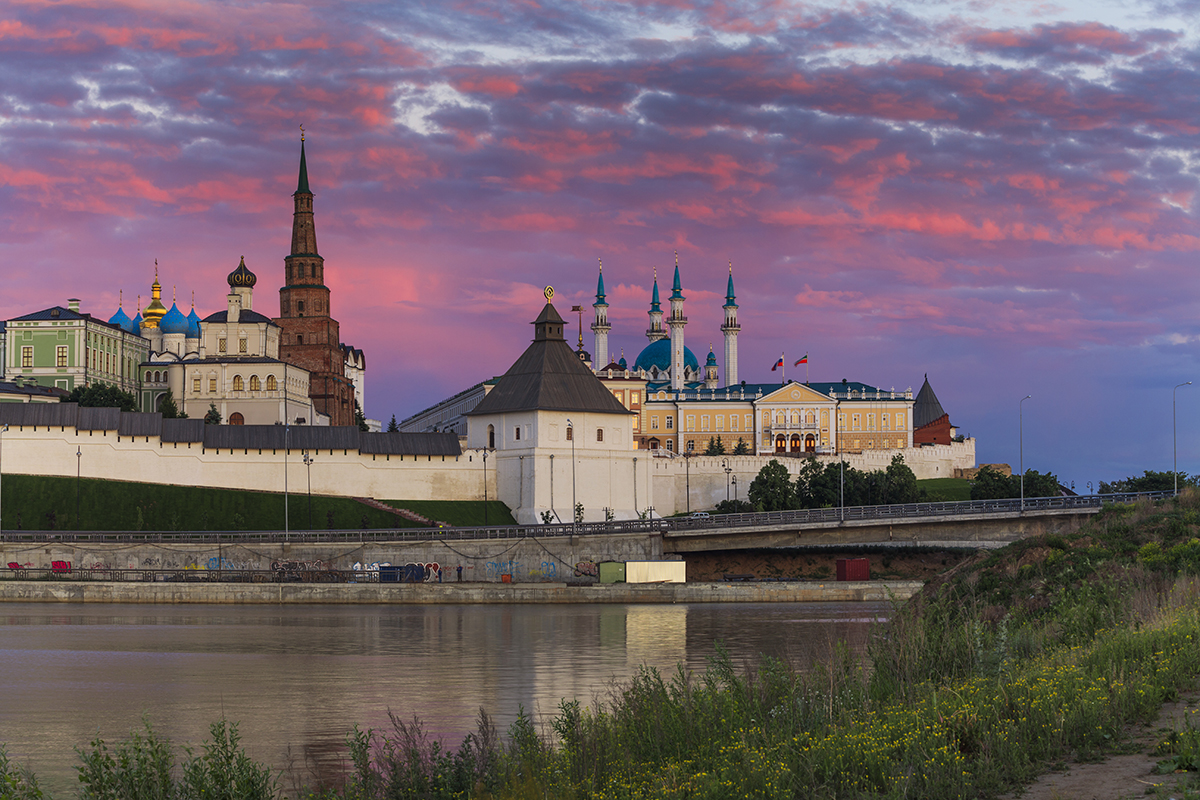 5) Major monuments in …Kremlin are Annunciation Cathedral and Soyembika Tower. (Главными памятниками Кремля являются Благовещенский собор и башня Сююмбике)
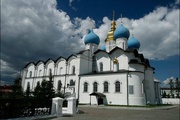 5) Major monuments in …Kremlin are Annunciation Cathedral and Soyembika Tower. (Главными памятниками Кремля являются Благовещенский собор и башня Сююмбике)
Определенный артикль (the) сопровождает те существительные, которые уже должны быть известны слушателю из контекста, ситуации или из его общих знаний. Также он часто указывает на уникальные, единственные в своем роде предметы.
5) Major monuments in the Kremlin are Annunciation Cathedral and Soyembika Tower. (Главными памятниками Кремля являются Благовещенский собор и башня Сююмбике)
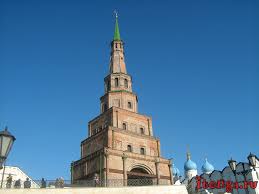 6)…Central Kazan is divided into two districts by …Bolag canal. (Центральная Казань разделяется на два района каналом Булак.)
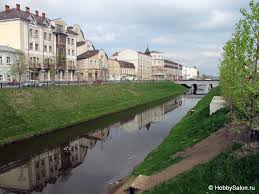 6)…Central Kazan is divided into two districts by …Bolag canal. (Центральная Казань разделяется на два района каналом Булак.)
The   названия стран во множественном числе 
		составные названия стран
		океаны, моря, реки, каналы
 		горные цепи   
		группы островов	
-   континент, страна, город, улица, озеро, гора, остров
6) -Central Kazan is divided into two districts by the Bolag canal. (Центральная Казань разделяется на два района каналом Булак.)
Home assignment of the lesson 41 (15/12)
Orally revise three forms or irregular verbs (pages 107-108)Устно повторяем три формы неправильных глаголов (стр.107-108)
Optional (дополнительно)
Learn the verbs (Учим глаголы)
https://www.youtube.com/watch?v=wN40RZhg6l8
https://www.youtube.com/watch?v=jMPgMH-7-jU
(29)It is time to finish our lesson.
Any questions?
The lesson is over.